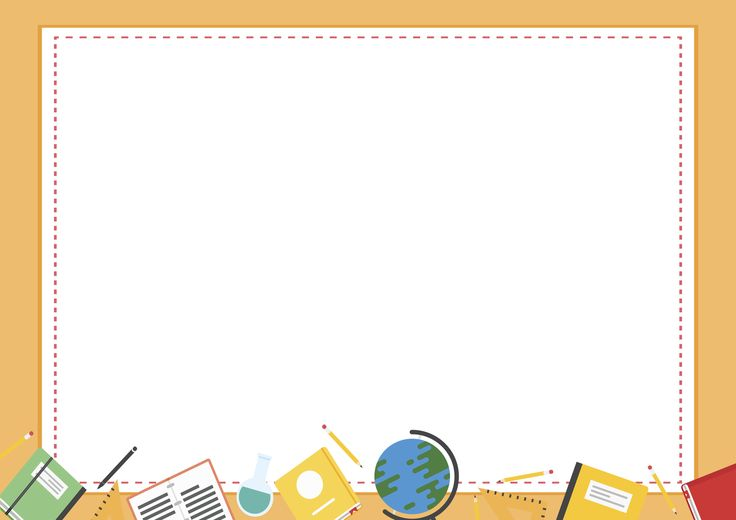 Ich brauche einen Bleistift.
Hör zu und zeig mit.
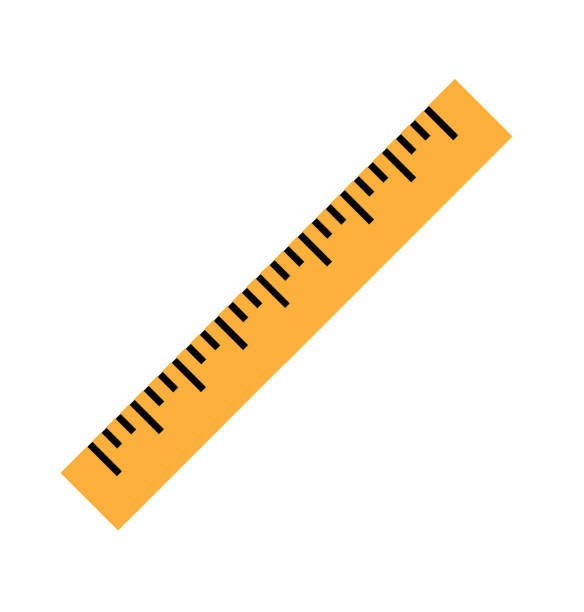 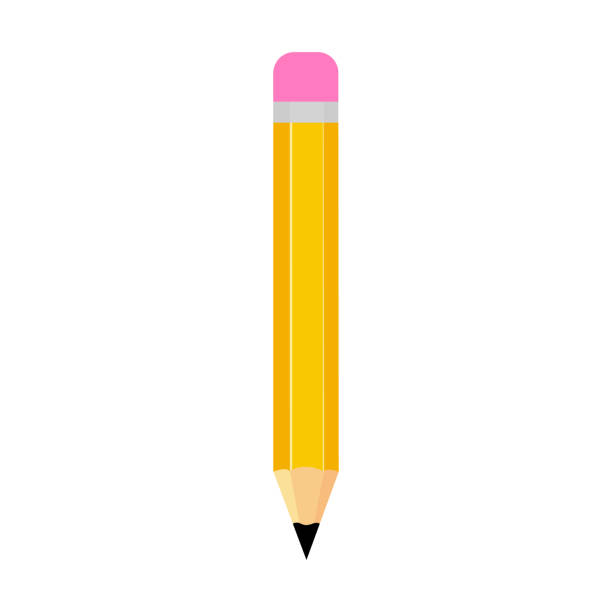 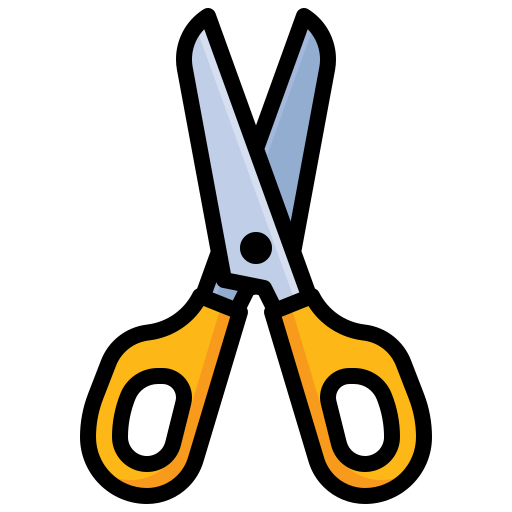 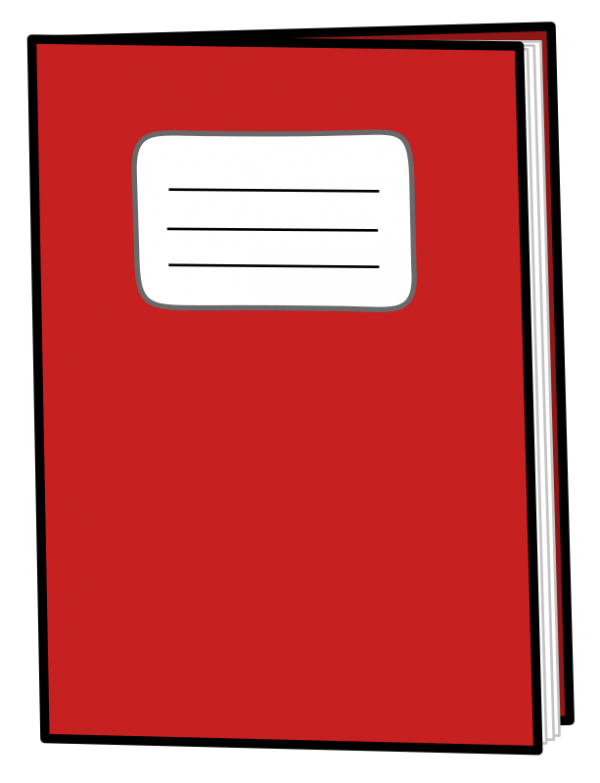 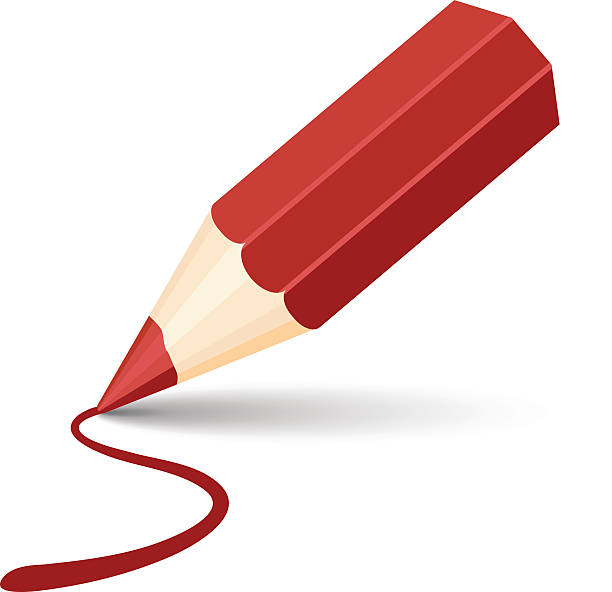 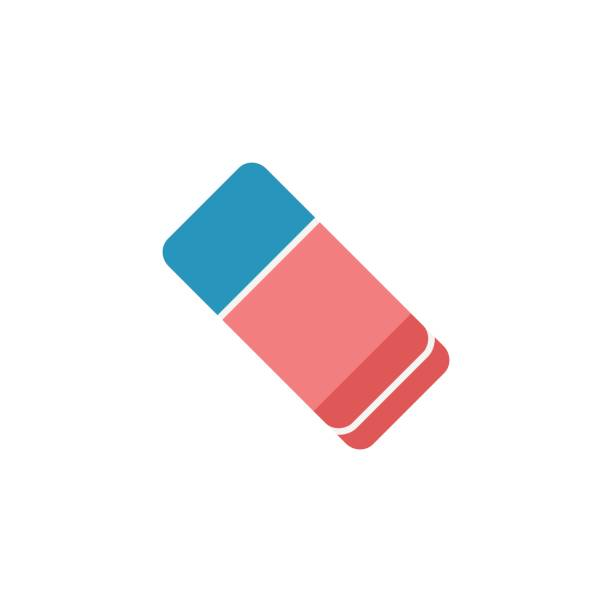 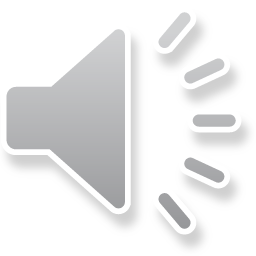 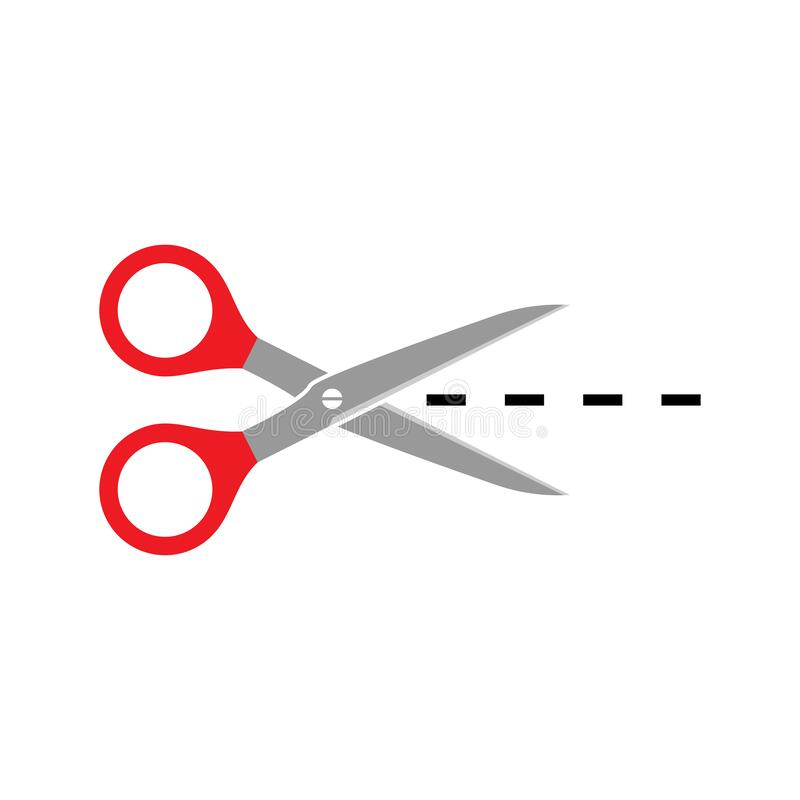 Die Schere
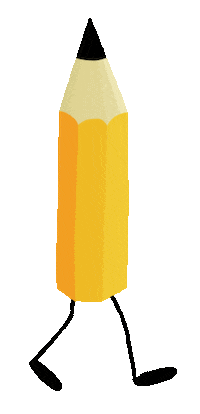 Der Bleistift
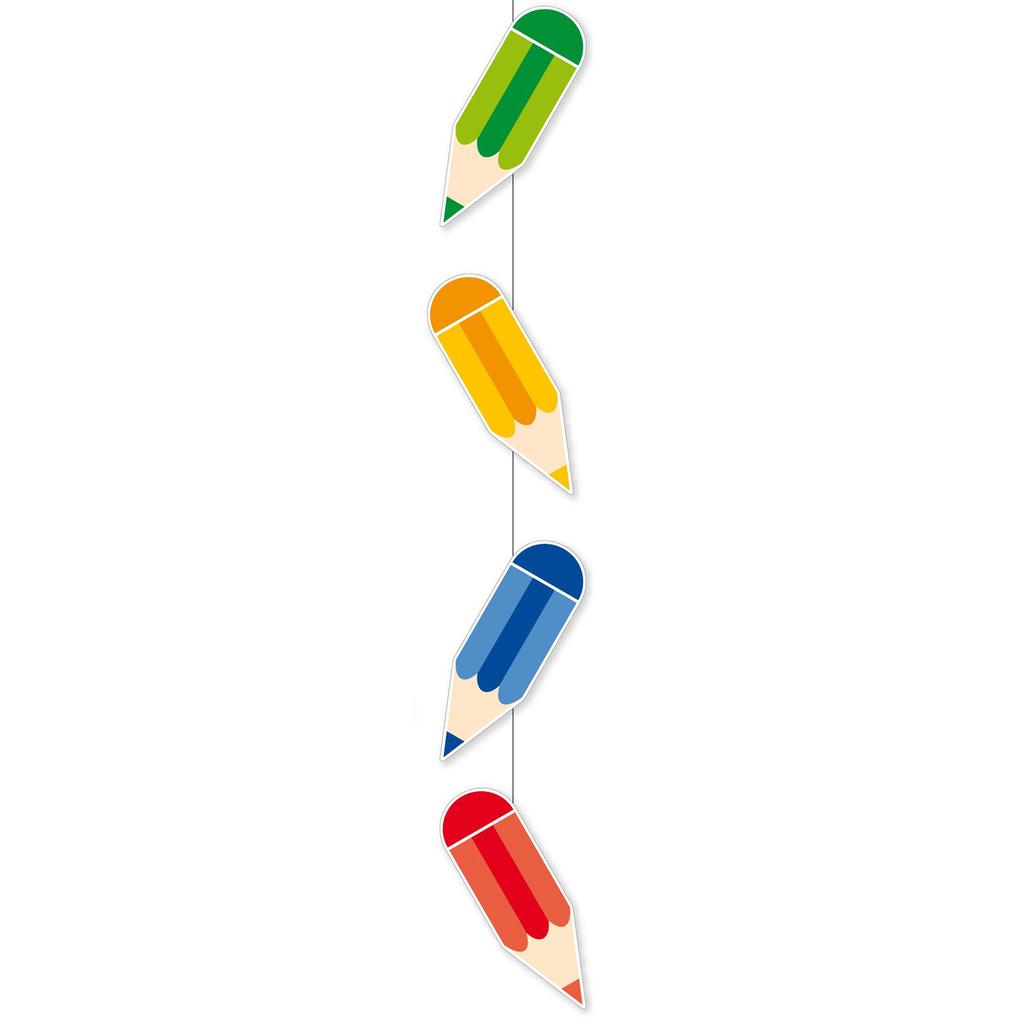 Der Buntstift
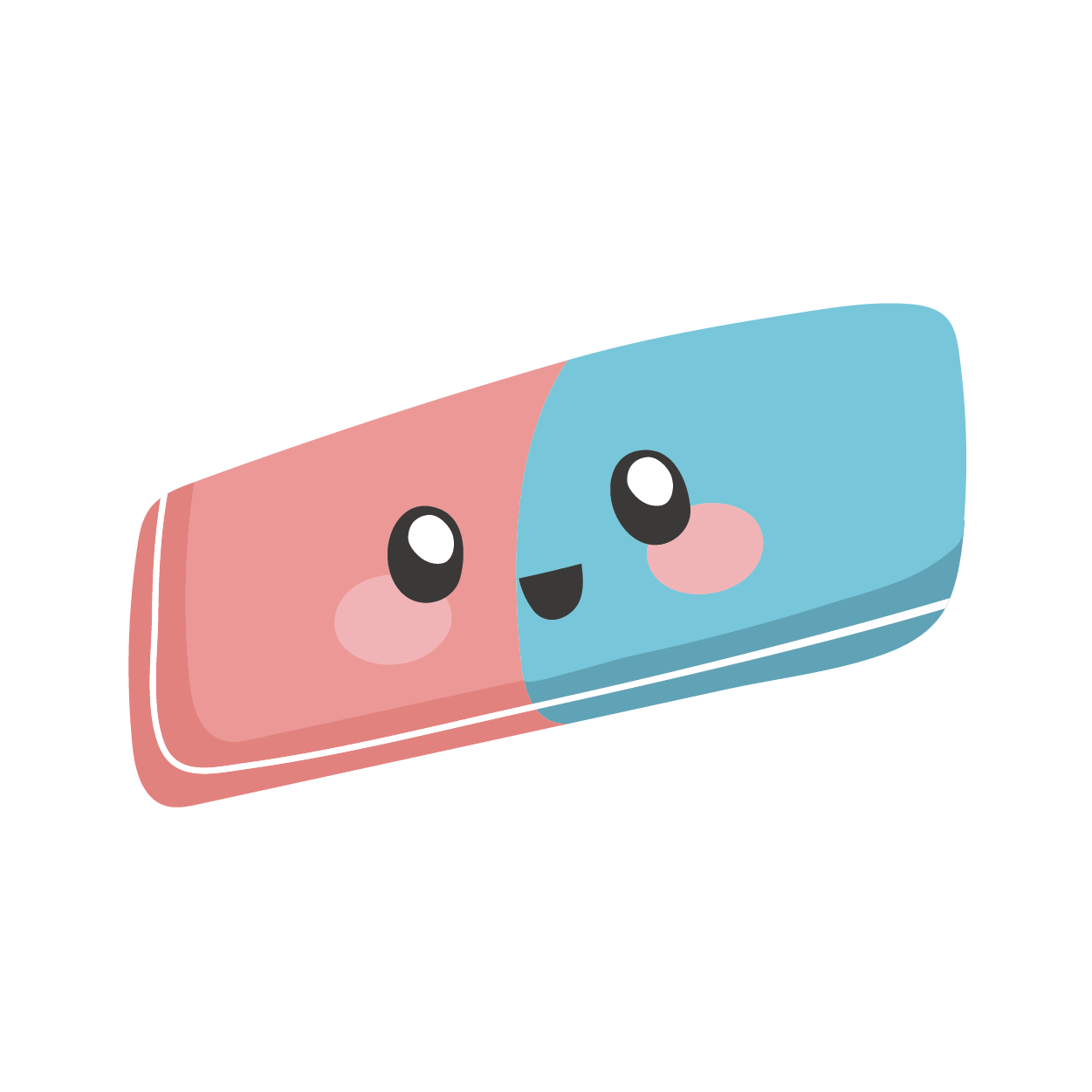 Der Radiergummi
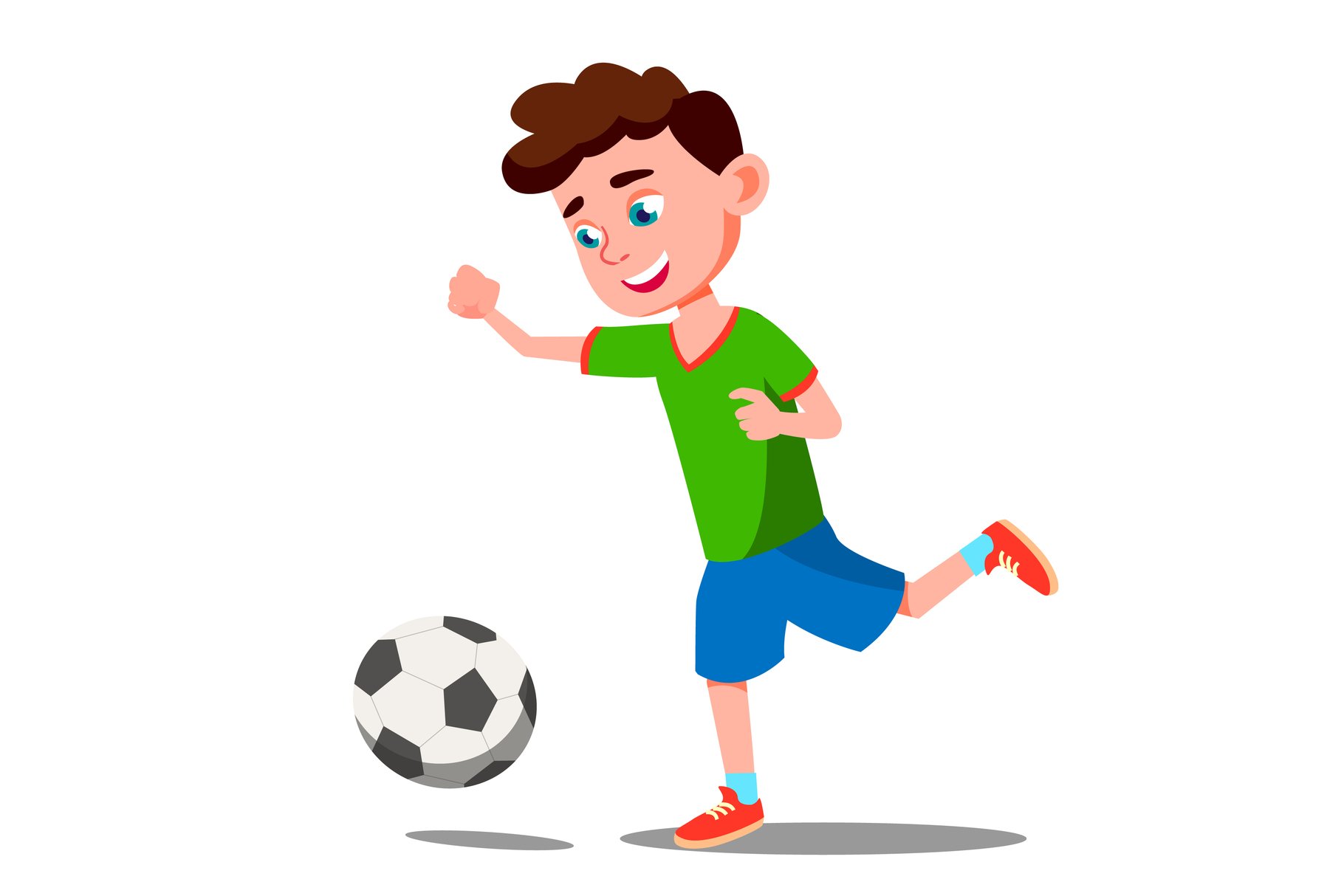 Der Fußball
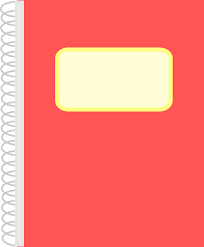 Das Heft
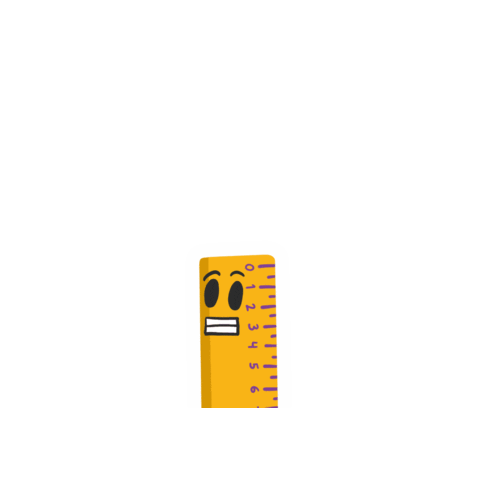 Das Lineal
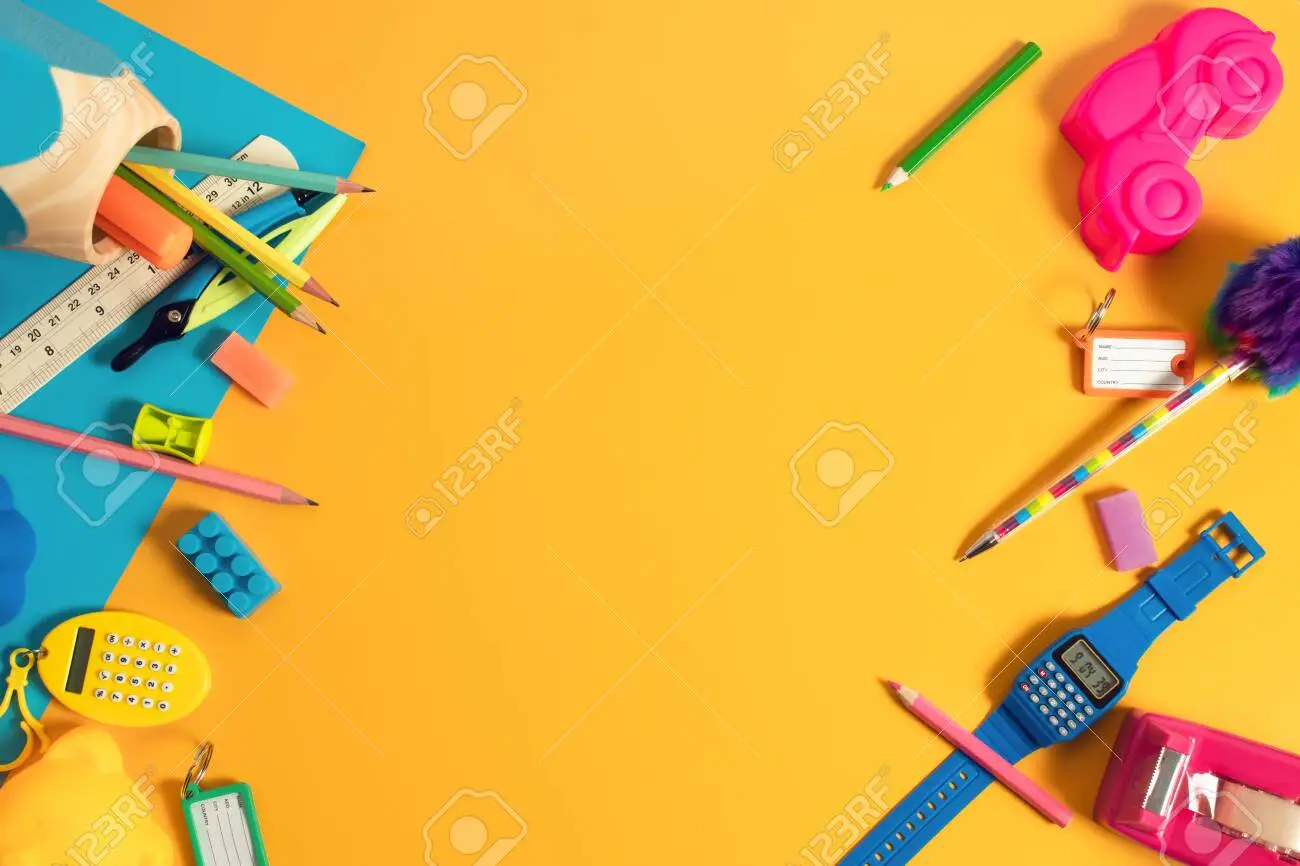 Übungen
Was ist das?
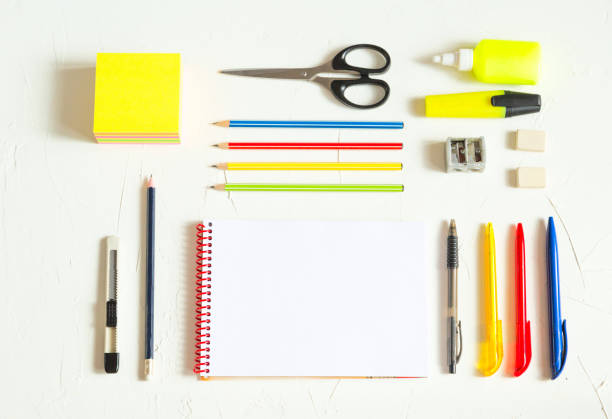 Schere
Radiergummi
Bleistift